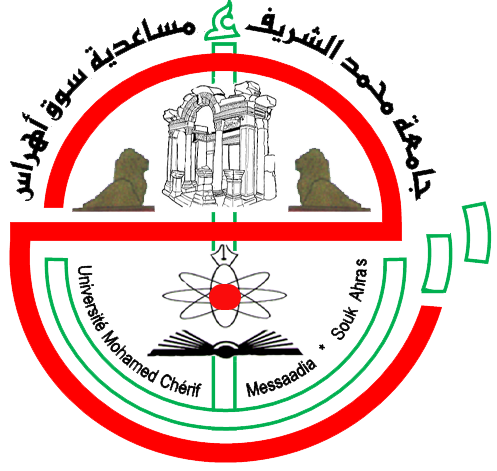 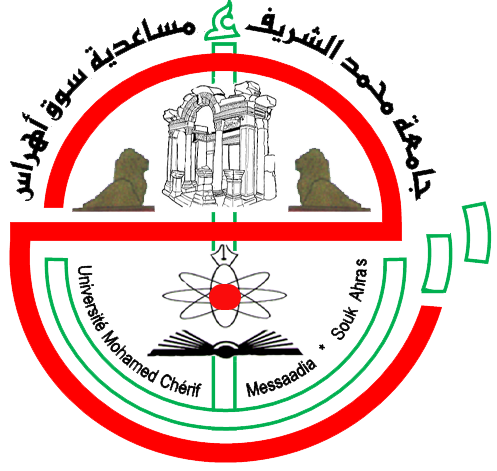 JOURNÉE MASTÉRIALE
Spécialité : Didactique des langues étrangères
Ecriture numérique et développement de la compétence scripturale
Nom et Prénom
Sous la direction de : ………
Introduction
Méthodologie
Public cible :
Un groupe d’étudiants de première année de licence de langue française à l’université Mohamed Cherif Messaadia Souk Ahras.
Procédure expérimentale :
1. Deux questionnaires : 
 Aux étudiants : Vérifier l’utilité des TIC en production écrite et connaître leurs représentations/ habitudes à ce sujet
 Aux enseignants : Connaitre leurs méthodes et leurs opinions quant à l’intégrations des TIC dans l'enseignement/apprentissage de la production écrite. 
2- Analyse comparative des productions écrites (Sans recours aux TIC et en y recourant).
L’écriture numérique est la production de textes sur des supports numériques. Elle peut contribuer au développement de la compétence scripturale chez les apprenants : elle les aide à surmonter leurs difficultés langagières et les prépare à trouver leur place dans cet univers numérique.
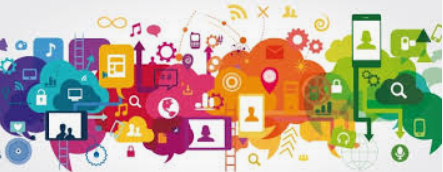 Problématique
La pratique de l'écriture numérique en classe de FLE peut-elle aider les apprenants à améliorer leur compétence scripturale ?
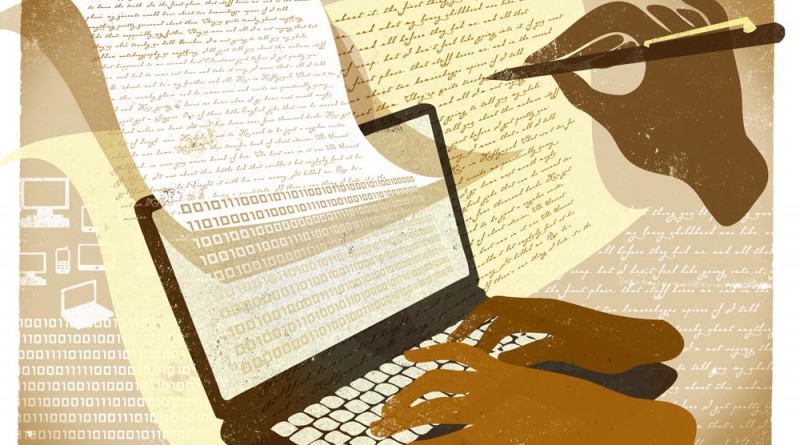 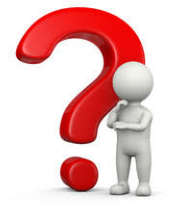 Hypothèses
Nous supposons que la pratique de l'écriture numérique peut aider à améliorer les compétences scripturales des étudiants.
Objectifs
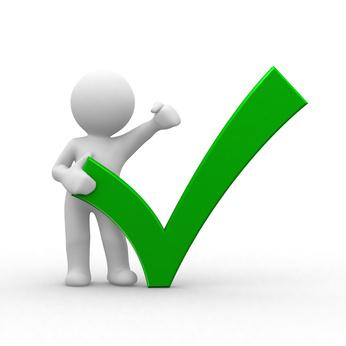 L’objectif de ce travail de recherche est d’appréhender l’apport du numérique en production écrite et d’encourager les étudiants à utiliser ces outils pour améliorer leur compétence scripturale.
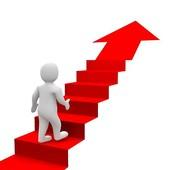 Cadre conceptuel
Chapitre 1 : Outils numériques et enseignement /  apprentissage du FLE

TIC, TICE ou Numérique (Définitions)
 Les TIC pour l’enseignement /apprentissage du FLE
- La formation des enseignants aux TIC
- TIC et motivation des apprenants

Chapitre 2 : L’écriture numérique

 La production écrite 
- Les outils numériques au service de l’écriture
- L’écriture numérique
- Les composantes de l'écriture numérique.
 Les formes d'écritures numériques
 Ecriture numérique et enseignement/ apprentissage du FLE en Algérie
Bibliographie succincte
- Barré De-Maniac Christine. Le rapport à l’écriture: Aspects théoriques et didactiques. Edition Presses universitaires de Septentrion. 2000.
- Bucheton Dominique (dir.). Refonder l'enseignement de l'écriture. Vers des gestes professionnels plus ajustés du primaire au lycée. Paris: Retz. 2014.
 Chiss Jean Louis. L'écrit, la lecture et l'écriture: théories et didactiques. Paris: L'Harmattan. 2012.
 Souchier Emmanuël, «L’écrit d’écran : pratiques d’écriture et informatique», Communication & langages, n°107, 1996, p.105-119.
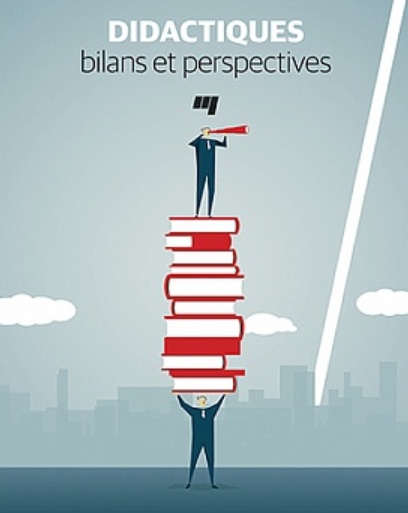